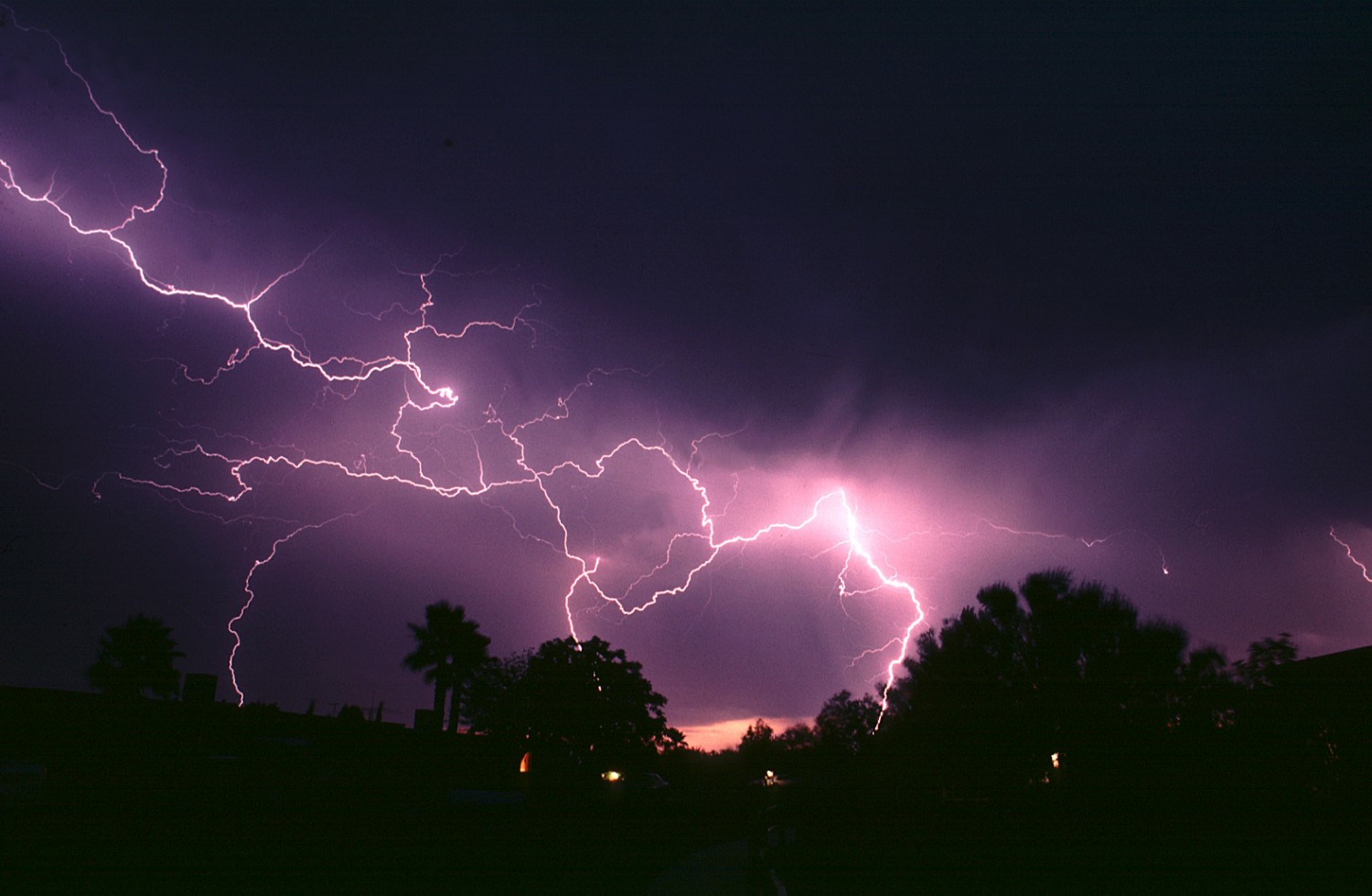 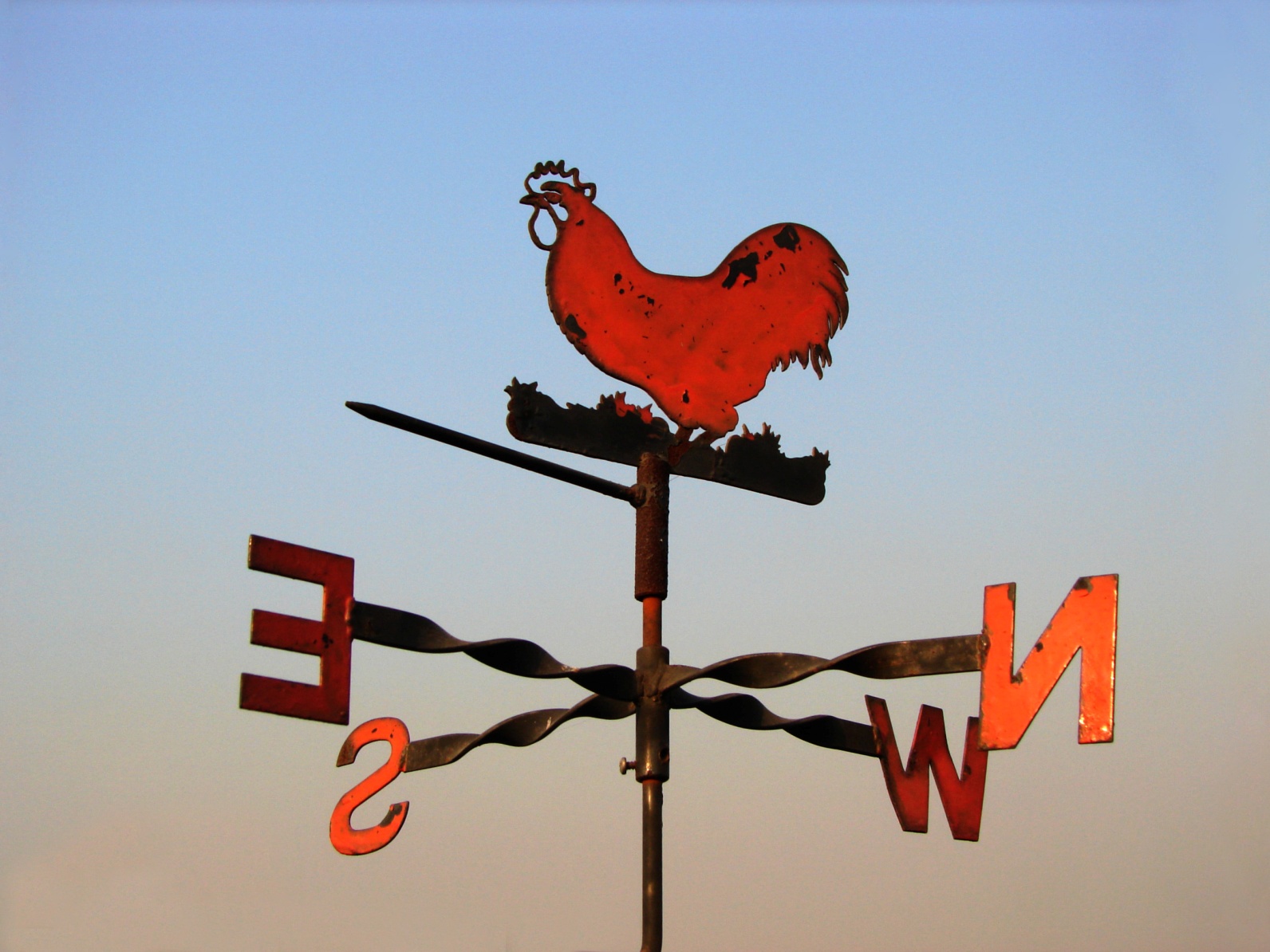 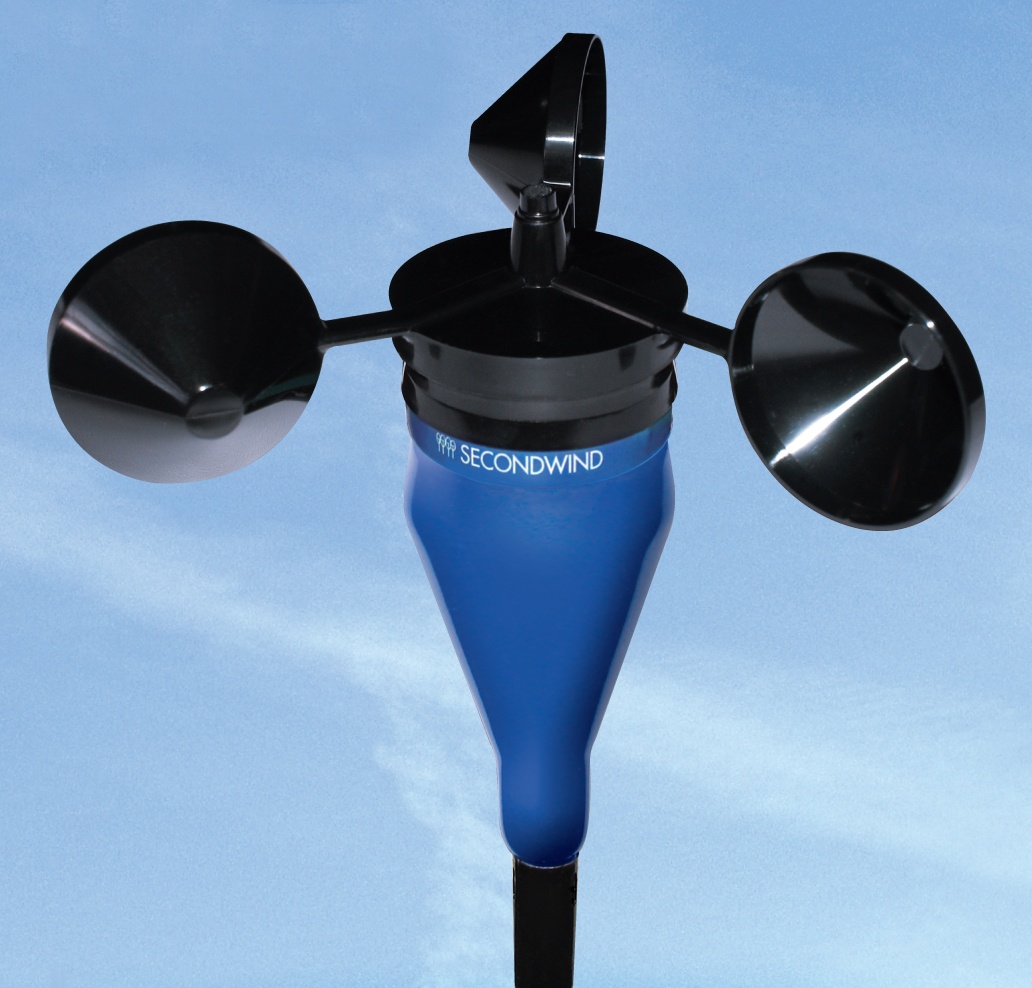 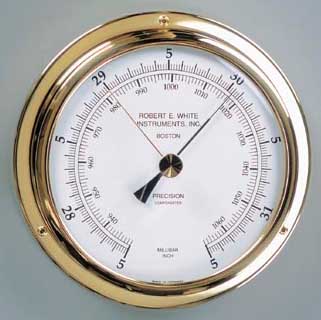 Weather and Weather Tools
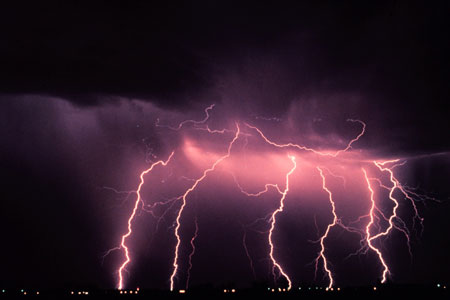 What Makes Up Weather?
Weather changes all the time. Measuring weather Helps people predict weather accurately.
Weather is what the air is like outside. it includes the following:
the kinds of clouds in the sky
kind and amount of water
temperature of the air
how the wind is blowing.
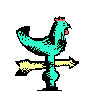 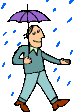 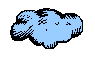 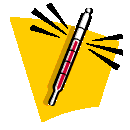 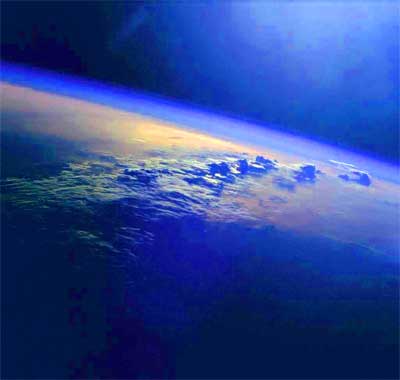 The atmosphere is the blanket of air that surrounds the Earth.
Weather happens in the lower part of the atmosphere.
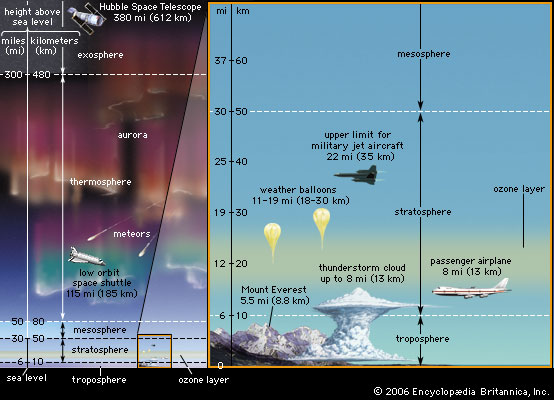 What description of weather is this an example of?
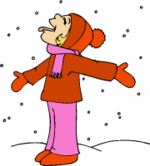 the kinds of clouds in the sky

kind and amount of water

temperature of the air

how the wind is blowing
What description of weather is this an example of?
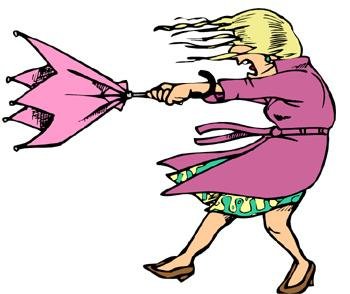 the kinds of clouds in the sky

kind and amount of water

temperature of the air

how the wind is blowing
What description of weather is this an example of?
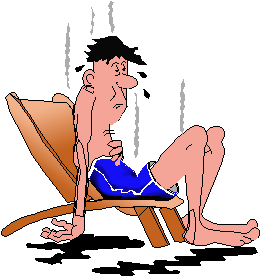 the kinds of clouds in the sky

kind and amount of water

temperature of the air

how the wind is blowing
Tools for Measuring Weather
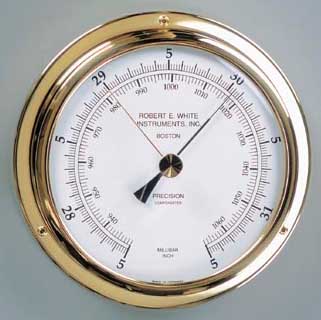 Barometer
this tool measures air pressure
Tools for Measuring Weather
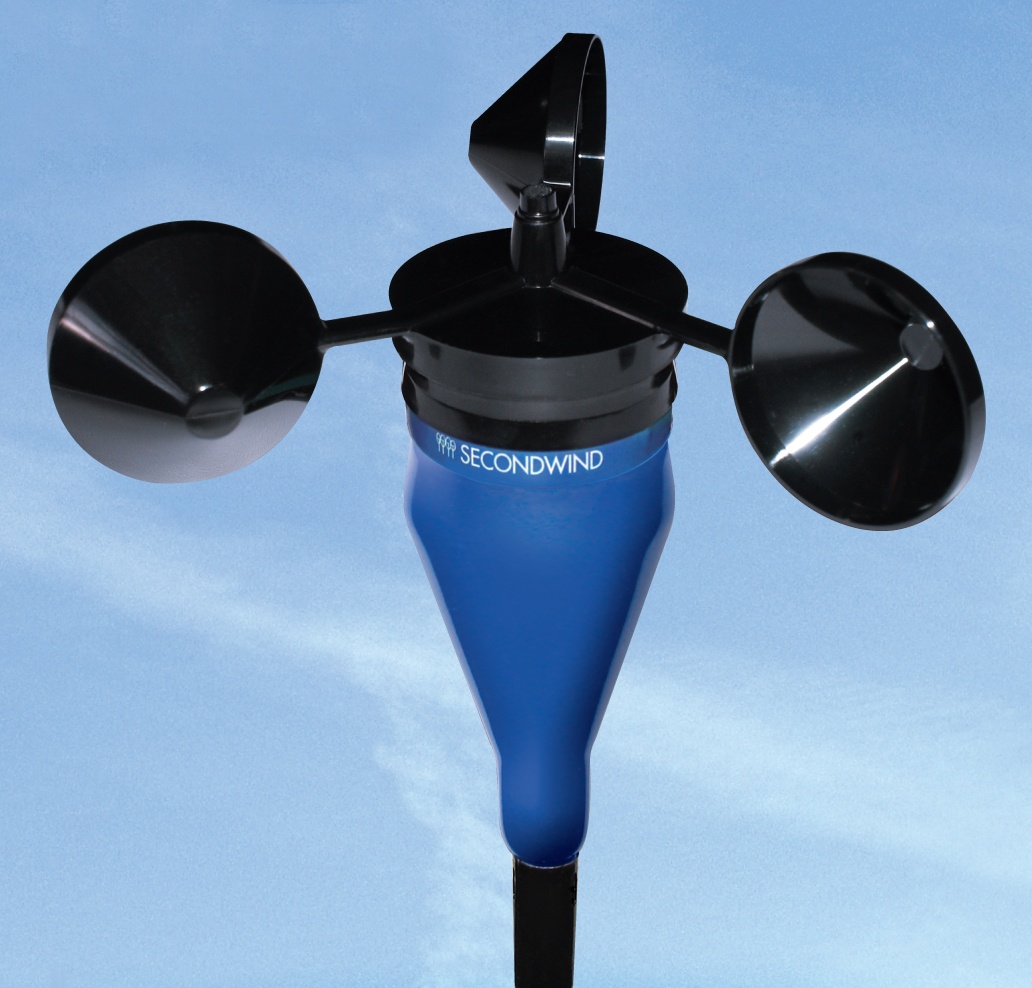 Anemometer
this tool measures wind speed
Tools for Measuring Weather
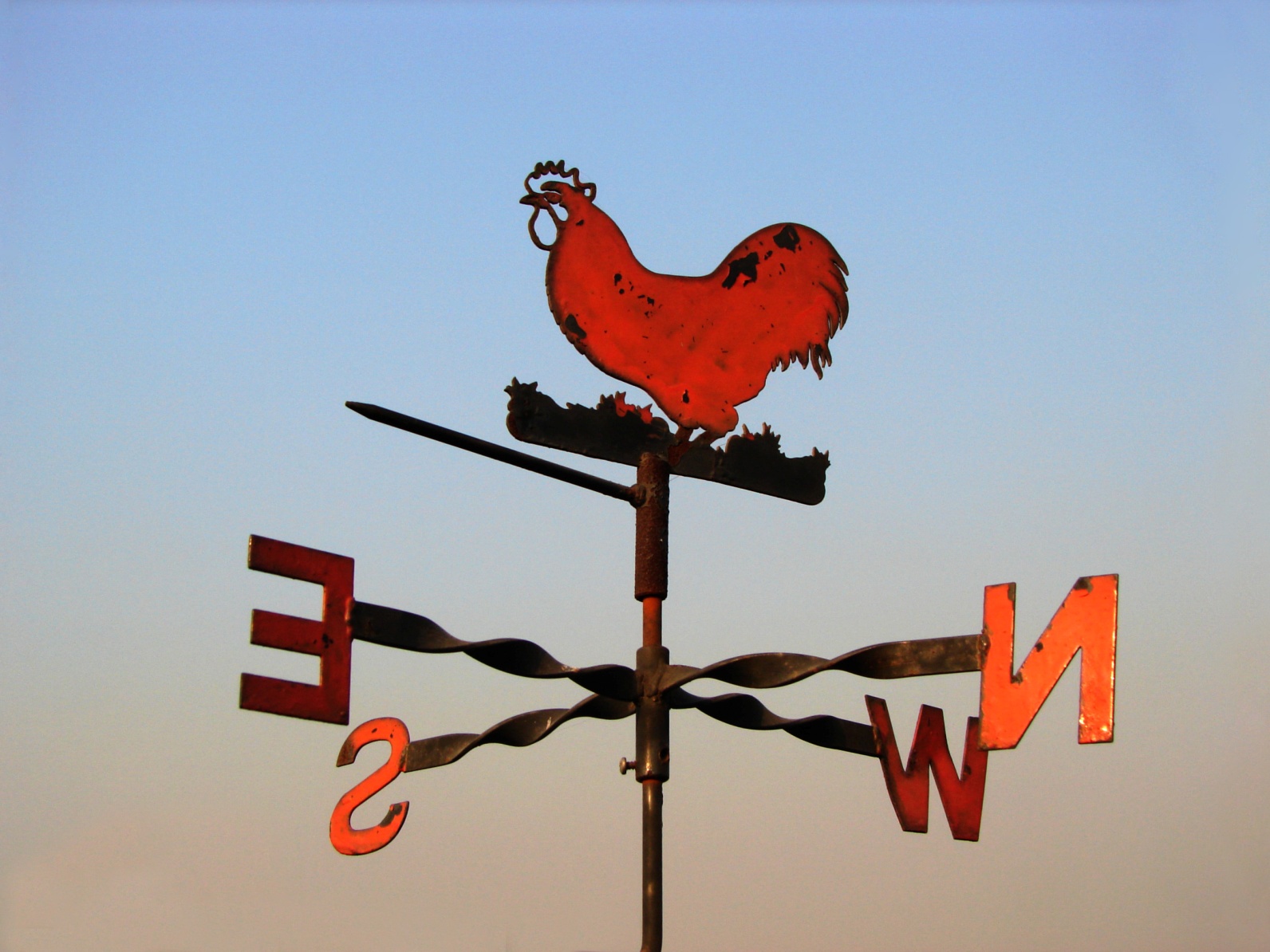 Wind vane
this tool measures wind direction
Tools for Measuring Weather
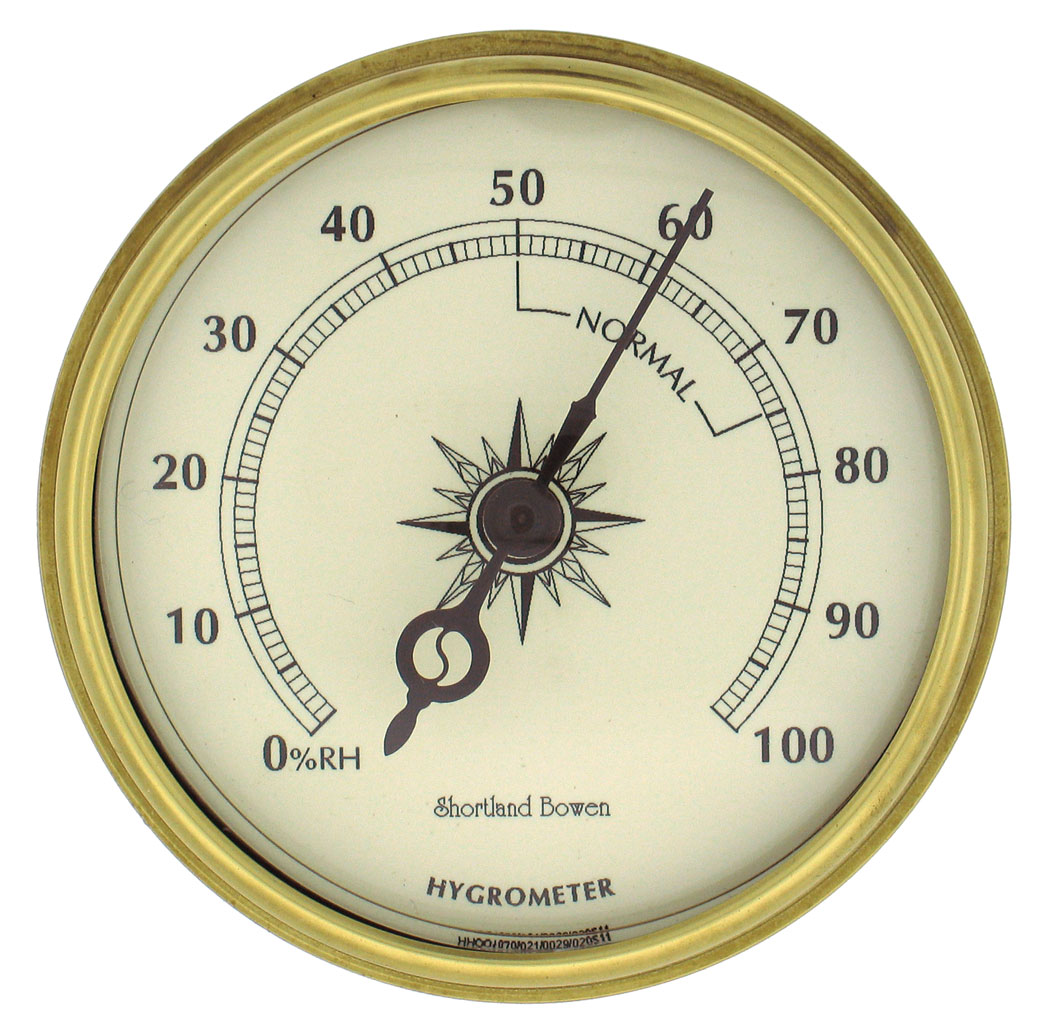 Hygrometer
this tool measures how much water is in the air
Tools for Measuring Weather
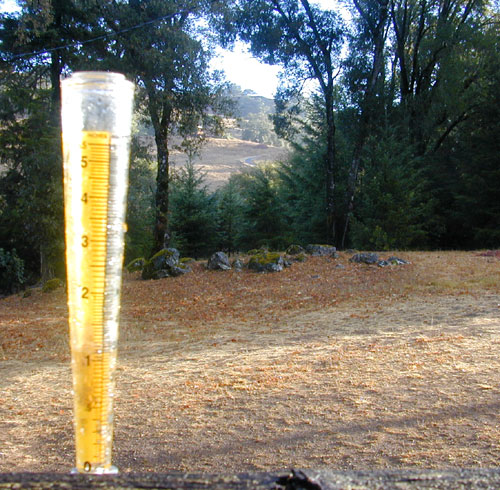 Rain gauge
this tool measures how much rain has fallen
this tool measures how much water is in the air
Rain gauge
this tool measures wind direction
Hygrometer
Wind vane
this tool measures air pressure
Anemometer
this tool measures wind speed
Barometer
this tool measures how much rain has fallen
Match the tool with the definition
Look at the weather map below! the numbers show the temperature in different cities. What can you learn from this map?
Weather Maps
Weather tools gather data. Scientists show this on weather maps.
They show temperature and storms. Some give information about 
areas of high and low pressure.
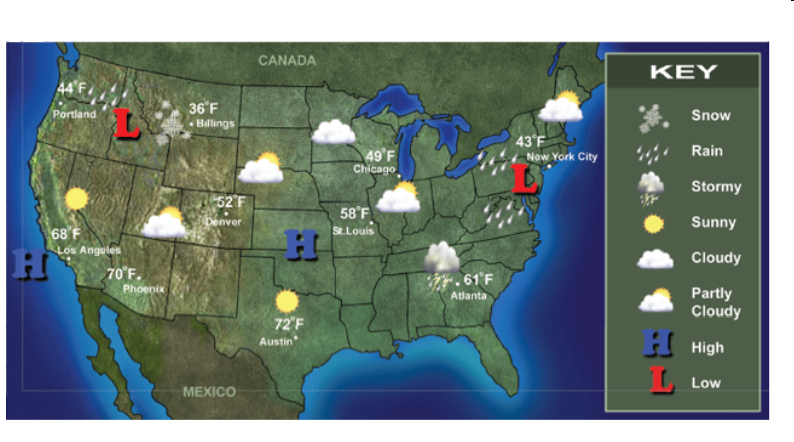 Way to go!
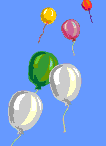 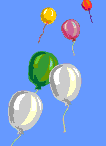 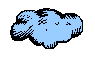 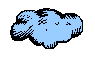 Sorry! Try again!
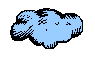 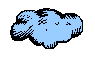 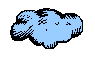